Aviso
A través de su asistencia en el presente evento, la Unidad de Transparencia de la Comisión Estatal de Derechos Humanos de Veracruz da por hecho que cada asistente ingresa a la capacitación por su propia voluntad y que se cuenta con su consentimiento para el desarrollo de las actividades que se llevarán a cabo en la sesión.
Su presencia en la plática constituye su consentimiento tácito, sin embargo, la permanencia en el evento es voluntaria; por favor tome en consideración que el tiempo programado para esta capacitación es de 40 minutos aproximadamente. El material de esta Capacitación es de uso ilustrativo y para efectos informativos como difusión de la cultura de Protección de Datos Personales en la Comisión Estatal de Derechos Humanos de Veracruz, por  lo expuesto, no constituye ningún pronunciamiento oficial por parte citado Órgano Constitucional Autónomo.
En consecuencia, el contenido o referencia a hechos, figuras o instituciones relevantes en nuestro entorno actual, solamente tiene fines didácticos, por lo que se procura presentar la información de manera neutral, a fin de no beneficiar o perjudicar la imagen de agentes vinculados con los elementos mostrados. La Unidad de Transparencia de la CEDHV explora, aprovecha, lucra o se beneficia de algún modo con la información expuesta, en virtud de que es utilizada para el ejercicio de una función pública.
Con el objeto de garantizar el respeto a los derechos sobre propiedad intelectual e industrial, se utilizan de manera general imágenes con licencias libres y/o con derechos a favor de la CEDHV, no obstante, en todos los casos se identifican las fuentes consultadas, así como los créditos sobre las imágenes mostradas, fuente que es responsable de los contenidos, así como su publicación y/o difusión en internet, medio que se considera una fuente de acceso público de conformidad con el artículo 3 fracción XIX de la Ley 316 de Protección de Datos Personales en Posesión de Sujetos Obligados para el Estado de Veracruz de Ignacio de la Llave.
Unidad de Transparencia
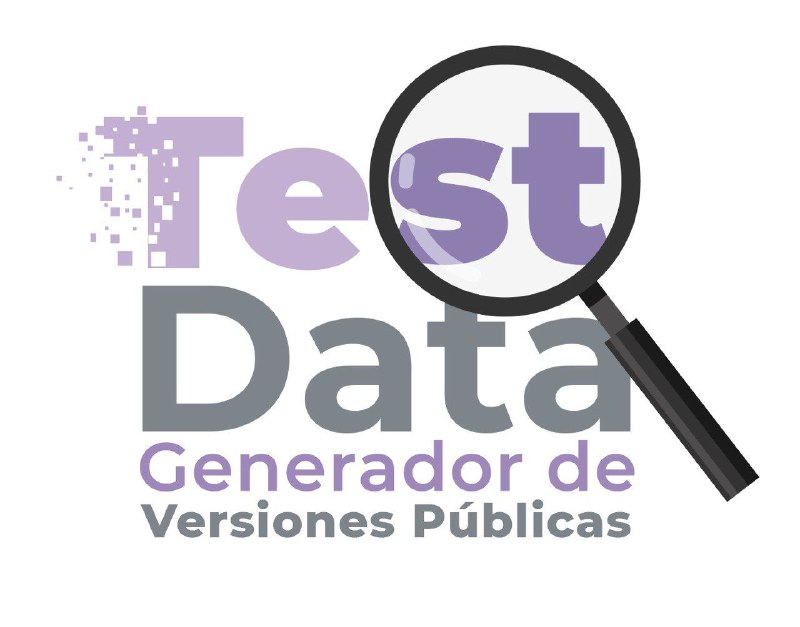 Contenido
TestData
Datos personales
Datos sensibles
Versión pública
Información confidencial
Información reservada
Catálogo de datos
Datos Personales
Este término se integra por dos elementos: el dato, como sinónimo de información o unidad de conocimiento, y su vinculación con una persona física.

Cualquier información concerniente a una persona física identificada o identificable expresada en forma numérica, alfabética, alfanumérica, gráfica, fotográfica, acústica o en cualquier otro formato. Se considera que una persona es identificable cuando su identidad puede determinarse directa o indirectamente a través de cualquier información(…)
Artículo 3, fracción X, Ley 316
Probabilidad
Datos Sensibles
Son aquellos datos personales que afecten a la esfera más íntima de su titular, o cuya utilización indebida pueda dar origen a discriminación o conlleve un riesgo grave para éste.

Son aquellos datos personales que puedan revelar aspectos como origen racial o étnico, estado de salud presente o futuro, información genética, creencias religiosas, filosóficas y morales, opiniones políticas y preferencia sexual.
Los datos personales sensibles forman parte de un determinado grupo de informaciones susceptibles de una reconsideración respecto a una categoría general y homogénea por sus especiales peculiaridades y características, que los constituye en una categoría especial de datos, protegidos bajo reglas específicas.




Álvarez, S. (2007). Derechos fundamentales y protección de datos genéticos. España. Dykinson, pp. 50-51.
Artículo 3, fracción XI, Ley 316
Categoría de datos
TestData, Generador de Versiones Públicas contiene un catálogo de 99 tipos de datos
Procedimiento de clasificación de la información
Modalidad de la información a clasificar
Versiones Públicas
Versiones Públicas
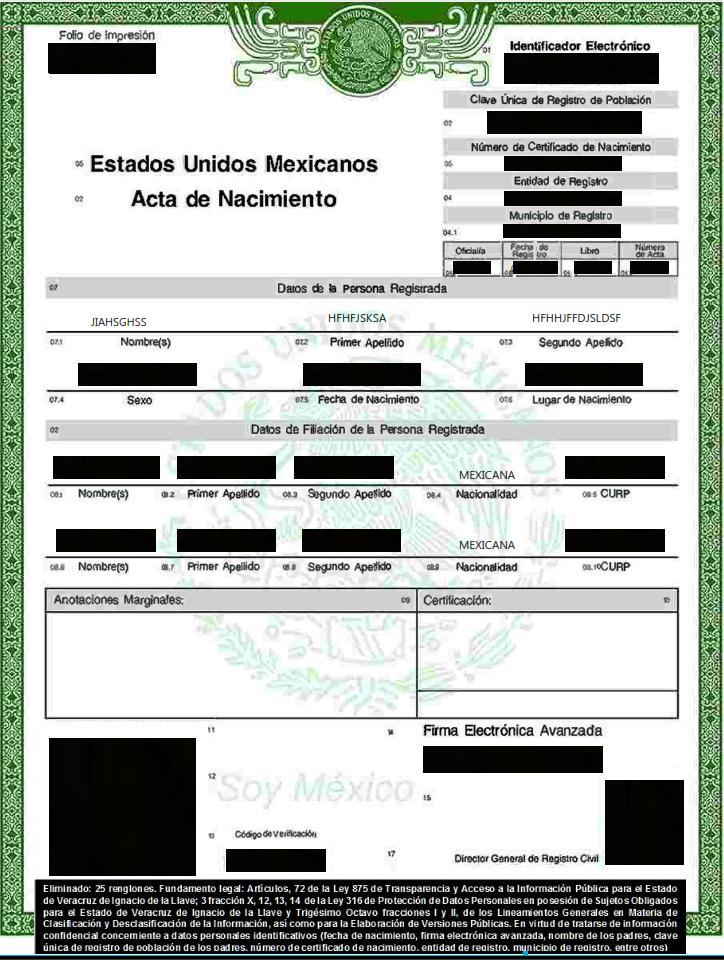 En tanto:
La información pública no sujeta a versión pública, es la relativa a las obligaciones de transparencia, al nombre de los servidores públicos plasmada en los documentos, tampoco está sujeta a versión pública la información que documente actos de autoridad.

Numeral quincuagésimo séptimo de los Lineamientos generales en materia de clasificación y desclasificación de la información, así como para la elaboración de las versiones públicas. Publicados en el Diario Oficial el 15 de abril de 2016
¿Qué es el TestData?
Una herramienta tecnológica para generar versiones públicas de manera automatizada y de forma irreversible.
Es un programa de escritorio para computadora que asistirá a la Comisión Estatal de Derechos Humanos de Veracruz en la elaboración de las versiones públicas. 
Es un software que busca garantizar el buen uso de los datos sensibles de los ciudadanos.

“TestData, Generador de Versiones Públicas” unifica, simplifica y estandariza el trabajo del testado digital para una correcta protección de los datos personales, de la información pública clasificada como reservada y/o confidencial, garantizando la secrecía de la información, en la realización de versiones públicas de documentos en posesión y resguardo de la Comisión Estatal de Derechos Humanos.
Elaboración propia a partir de: https://transparencia.guadalajara.gob.mx/Generador-de-Versiones-Publicas
Acerca de Software TestData “Generador de Versiones Públicas”
Posee un catálogo precargado de 99 datos y otro catálogo de Datos reservados o confidenciales*.

Por el momento solo permite su uso con archivos PDF.

Los documentos que genera TestData son en formato PDF.
Herramientas básicas como:
 Rehacer cambios y deshacer cambios.
Configuración de colores, rellenos y letras.
Ajuste de vista del Documento al momento de testar.
Extracción permanente de páginas (del documento generado).
Elaboración propia con base en la Guía Rápida “TestData Generador de Versiones Públicas”
Configuración del Formato de Testado
Elaboración propia con base en la Guía Rápida “TestData Generador de Versiones Públicas”
Testar Información
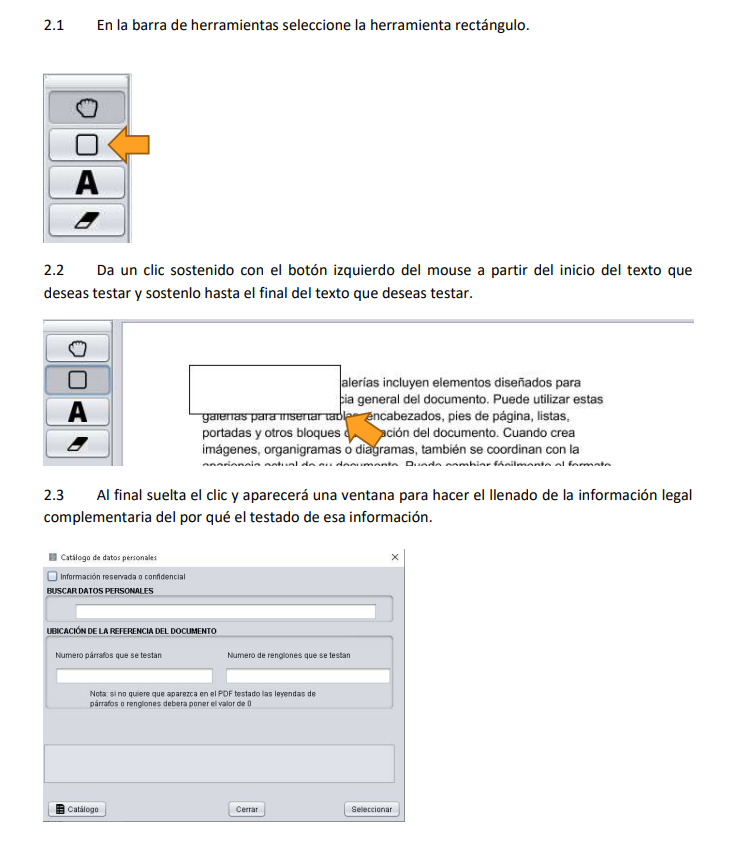 Elaboración propia con base en la Guía Rápida “TestData Generador de Versiones Públicas”
Testar Información
Elaboración propia con base en la Guía Rápida “TestData Generador de Versiones Públicas”
Testar Información
Elaboración propia con base en la Guía Rápida “TestData Generador de Versiones Públicas”
Testar Información
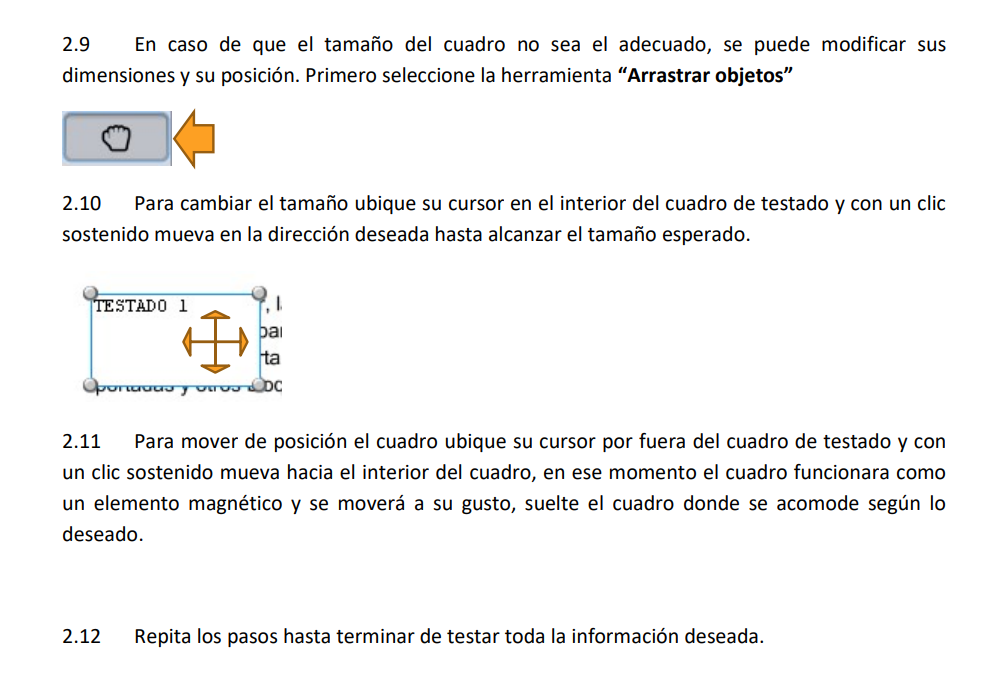 Elaboración propia con base en la Guía Rápida “TestData Generador de Versiones Públicas”
¿Cómo generar la Versión Pública?
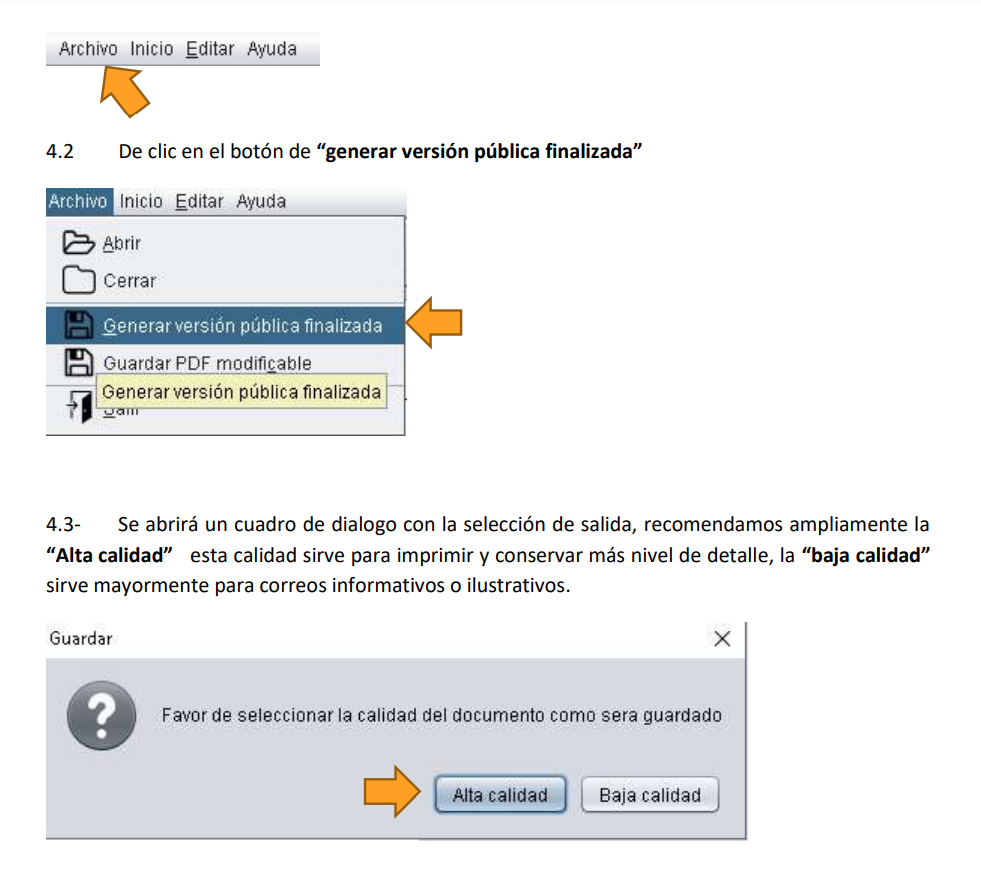 Una vez testados todos los campos deseados, el siguiente paso, se comienza dando clic en el botón de “Archivo”
Elaboración propia con base en la Guía Rápida “TestData Generador de Versiones Públicas”
¿Cómo generar la Versión Pública?
Elaboración propia con base en la Guía Rápida “TestData Generador de Versiones Públicas”
¿Cómo generar la Versión Pública?
Elaboración propia con base en la Guía Rápida “TestData Generador de Versiones Públicas”
¿Cómo generar la Versión Pública?
Elaboración propia con base en la Guía Rápida “TestData Generador de Versiones Públicas”
Modalidad de guardado de la Versión Pública generada
Guardar PDF modificable
Generar versión pública finalizada
Si se guarda bajo esta modalidad, la persona que reciba el documento podrá ver los datos que fueron testados con un editor de PDF avanzado.
Si se guarda bajo esta modalidad, la persona que reciba el documento no podrá ver los datos que fueron testados con un editor de PDF avanzado.
Elaboración propia con base en la Guía Rápida “TestData Generador de Versiones Públicas”
Ventaja Fuente: GUIA RAPIDA - Transparencia | Gobierno de Guadalajara
Ejemplo de ello:
FUNDAMENO LEGAL
1.- ELIMINADO el nombre completo, párrafo 1 renglón 1 por ser un dato identificativo de conformidad Artículos, 72 de la Ley 875 (…); 3 Fracción X, 12,13,14 de la Ley 316 (…) y Trigésimo Octavo Fracciones I y II, de los LGCDIEVP.

2.- ELIMINADO el reconocimiento de iris, párrafo 1 renglón 1 por ser un dato personal sensible sobre la salud de conformidad Artículos, 72 de la Ley 875 (…); 3 Fracción X, 12,13,14 de la Ley 316 (…) y Trigésimo Octavo Fracciones I y II, de los LGCDIEVP.




Realizada con el generador de versiones públicas, desarrollado por el Gobierno Municipal de Guadalajara, en cooperación del Instituto de Transparencia, Información Pública y Protección de Datos Personales del Estado de Jalisco y autorizada para uso del Instituto Veracruzano de Acceso a la Información y Protección  de Datos Personales.
Una vez testado los datos correspondientes y seleccionando la modalidad de guardado, TestData agregará una hoja mas al final del Documento con el Fundamento Legal correspondiente de forma ordenada.
 Argumenta el testado de forma automatizada acorde a la legislación de Veracruz y señala la ubicación del mismo .
Muchas gracias
Presentó: Unidad de Transparencia
Comisión Estatal  de Derechos Humanos Veracruz
transparencia@cehdveracruz.org.mx